MOMODA IDEA
[Speaker Notes: 版权声明：300套精品模板商业授权，请联系【锐旗设计】:https://9ppt.taobao.com，专业PPT老师为你解决所有PPT问题！]
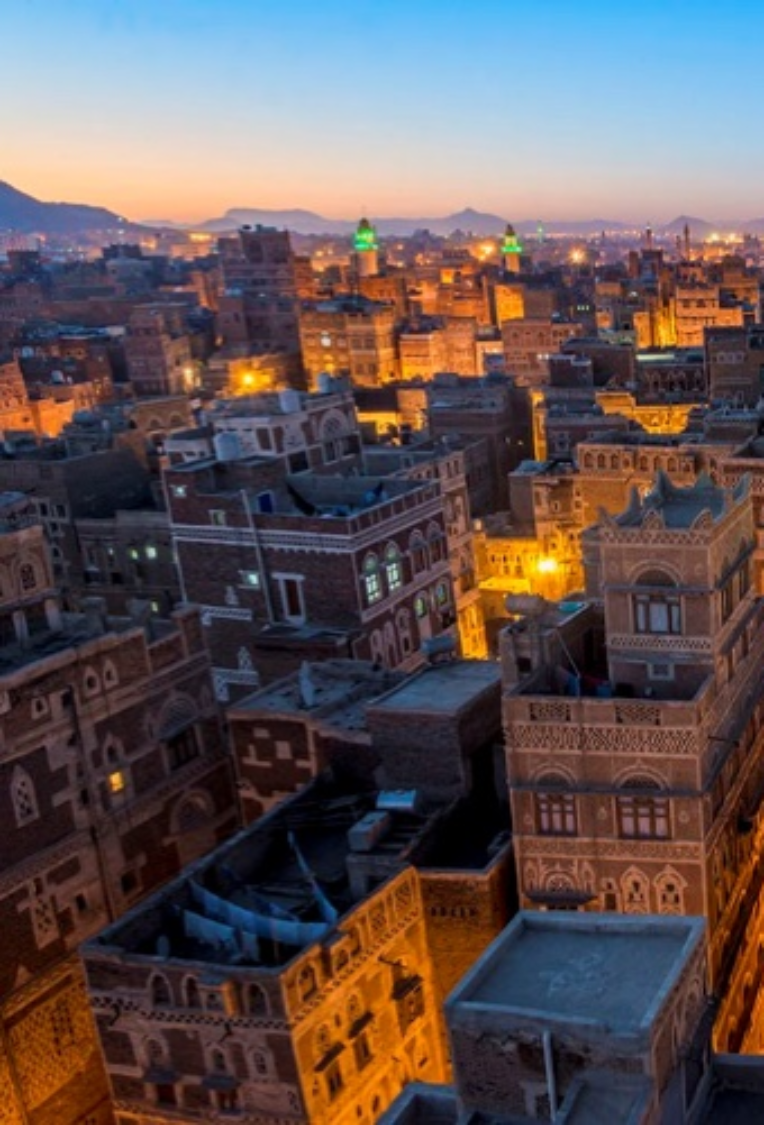 CONTENTS
MOMODA POWER TEMPLATE
MOMODA POWER TEMPLATE
MOMODA POWER TEMPLATE
MOMODA POWER TEMPLATE
MOMODA POWER TEMPLATE
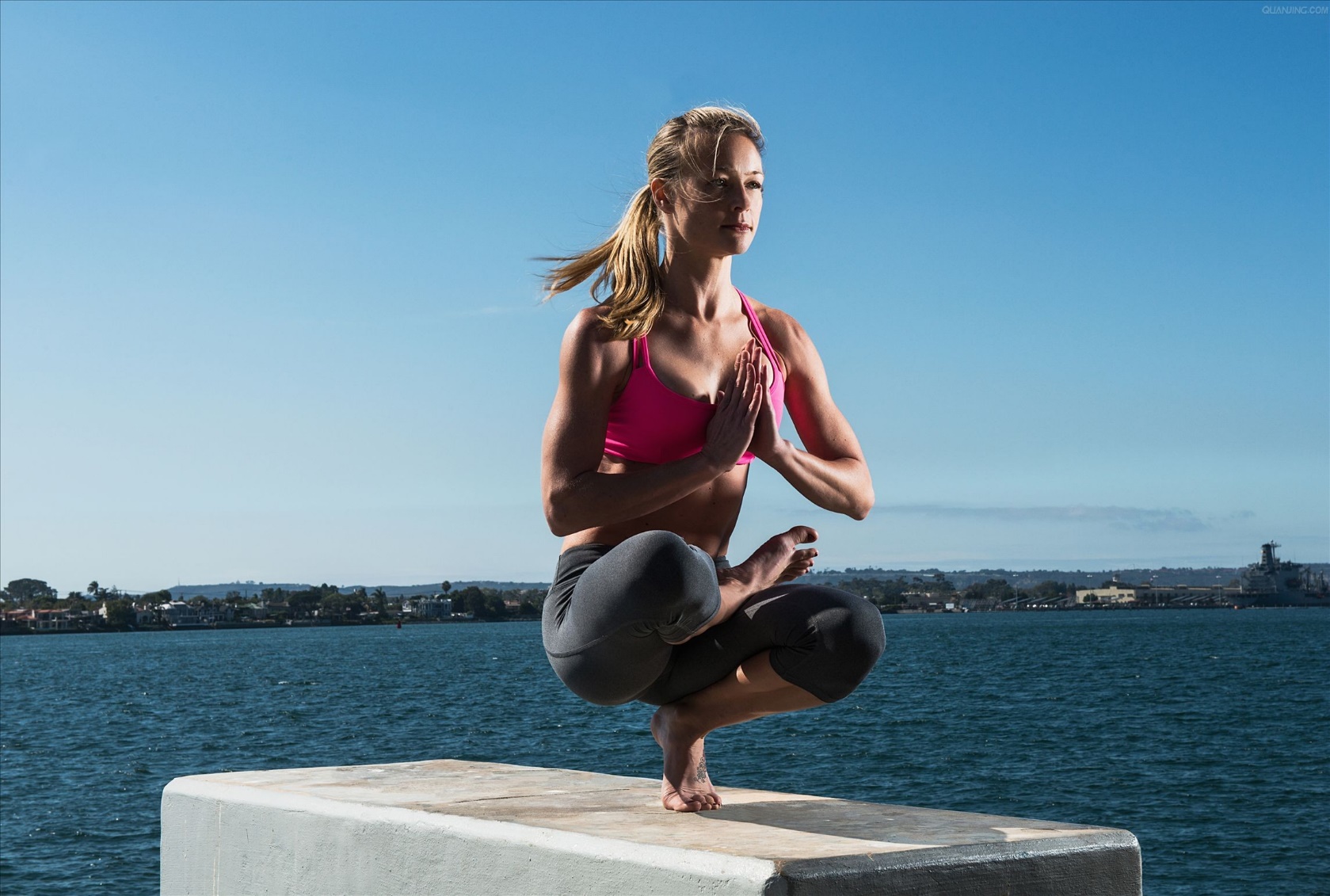 Lorem ipsum dolor sit amet, consectetuer adipiscing elit. Aenean commodo ligula eget dolor. Aenean massa. Cum sociis natoque penatibus et magnis dis parturient montes, nascetur ridiculus mus. Donec quam felis, ultricies nec, pellentesque eu, pretium quis, sem. Nulla consequat massa quis enim.
MOMODA TEMPLATE
Lorem ipsum dolor sit amet, consectetuer adipiscing elit. Aenean commodo ligula eget dolor. Aenean massa. Cum sociis natoque penatibus et magnis dis parturient montes, nascetur ridiculus mus. Donec quam felis, ultricies nec, pellentesque eu, pretium quis, sem. Nulla consequat massa quis enim.
MOMODA POWER TEMPLATE
MOMO TEMP
MOMO TEMP
MOMO TEMP
MOMO TEMP
Zhang gui de
Zhang gui de
Zhang gui de
Zhang gui de
Lorem ipsum dolor sit amet, consectetuer adipiscing elit. Aenean commodo ligula eget dolor. Aenean massa. Cum sociis natoque penatibus et magnis dis parturient montes, nascetur ridiculus mus.
Lorem ipsum dolor sit amet, consectetuer adipiscing elit. Aenean commodo ligula eget dolor. Aenean massa. Cum sociis natoque penatibus et magnis dis parturient montes, nascetur ridiculus mus.
Lorem ipsum dolor sit amet, consectetuer adipiscing elit. Aenean commodo ligula eget dolor. Aenean massa. Cum sociis natoque penatibus et magnis dis parturient montes, nascetur ridiculus mus.
Lorem ipsum dolor sit amet, consectetuer adipiscing elit. Aenean commodo ligula eget dolor. Aenean massa. Cum sociis natoque penatibus et magnis dis parturient montes, nascetur ridiculus mus.
MOMODA POWER TEMPLATE
MOMO TEMP
MOMO TEMP
Zhang gui de
Zhang gui de
Lorem ipsum dolor sit amet, consectetuer adipiscing elit. Aenean commodo ligula eget dolor. Aenean massa. Cum sociis natoque penatibus et magnis dis parturient montes, nascetur ridiculus mus.
Lorem ipsum dolor sit amet, consectetuer adipiscing elit. Aenean commodo ligula eget dolor. Aenean massa. Cum sociis natoque penatibus et magnis dis parturient montes, nascetur ridiculus mus.
MOMO TEMP
MOMO TEMP
Zhang gui de
Zhang gui de
Lorem ipsum dolor sit amet, consectetuer adipiscing elit. Aenean commodo ligula eget dolor. Aenean massa. Cum sociis natoque penatibus et magnis dis parturient montes, nascetur ridiculus mus.
Lorem ipsum dolor sit amet, consectetuer adipiscing elit. Aenean commodo ligula eget dolor. Aenean massa. Cum sociis natoque penatibus et magnis dis parturient montes, nascetur ridiculus mus.
[Speaker Notes: 版权声明：300套精品模板商业授权，请联系【锐旗设计】:https://9ppt.taobao.com，专业PPT老师为你解决所有PPT问题！]
MOMODA POWER TEMPLATE
MOMODA POWER
MOMODA POWER
MOMODA POWER
MOMODA POWER
MOMODA POWER
MOMODA POWER
MOMODA POWER TEMPLATE
MOMODA POWER
MOMODA POWER
MOMODA POWER
Zhang gui de
Lorem ipsum dolor sit amet, consectetuer adipiscing elit. Aenean commodo ligula eget dolor. Aenean massa. Cum sociis natoque penatibus et magnis dis parturient montes, nascetur ridiculus mus.
MOMODA POWER TEMPLATE
Zhang gui de
Zhang gui de
Zhang gui de
Zhang gui de
Lorem ipsum dolor sit amet, consectetuer adipiscing elit. Aenean commodo ligula eget dolor. Aenean massa. Cum sociis natoque penatibus et magnis dis parturient montes, nascetur ridiculus mus.
Lorem ipsum dolor sit amet, consectetuer adipiscing elit. Aenean commodo ligula eget dolor. Aenean massa. Cum sociis natoque penatibus et magnis dis parturient montes, nascetur ridiculus mus.
Lorem ipsum dolor sit amet, consectetuer adipiscing elit. Aenean commodo ligula eget dolor. Aenean massa. Cum sociis natoque penatibus et magnis dis parturient montes, nascetur ridiculus mus.
Lorem ipsum dolor sit amet, consectetuer adipiscing elit. Aenean commodo ligula eget dolor. Aenean massa. Cum sociis natoque penatibus et magnis dis parturient montes, nascetur ridiculus mus.
MOMODA POWER TEMPLATE
2014
Zhang gui de
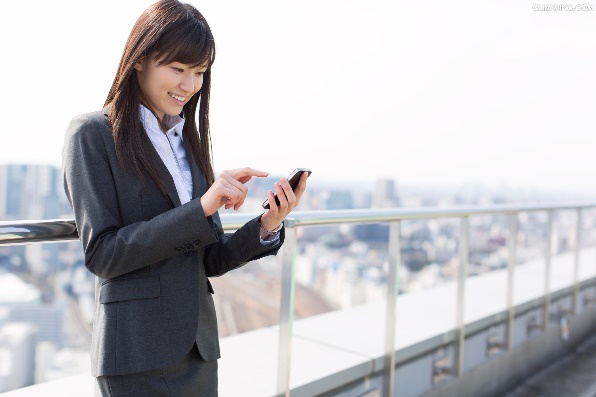 Lorem ipsum dolor sit amet, consectetuer adipiscing elit. Aenean commodo ligula eget dolor. Aenean massa. Cum sociis natoque penatibus et magnis dis parturient montes, nascetur ridiculus mus.
Zhang gui de
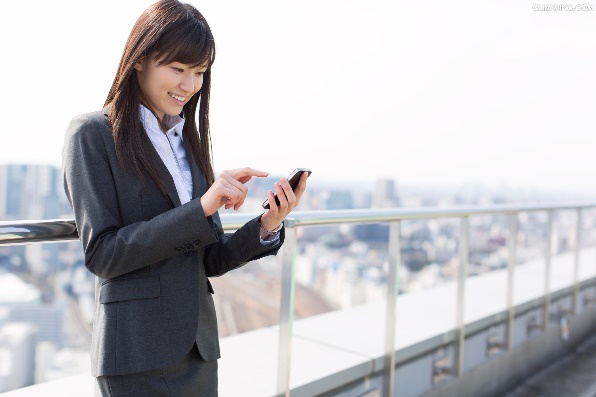 Lorem ipsum dolor sit amet, consectetuer adipiscing elit. Aenean commodo ligula eget dolor. Aenean massa. Cum sociis natoque penatibus et magnis dis parturient montes, nascetur ridiculus mus.
2015
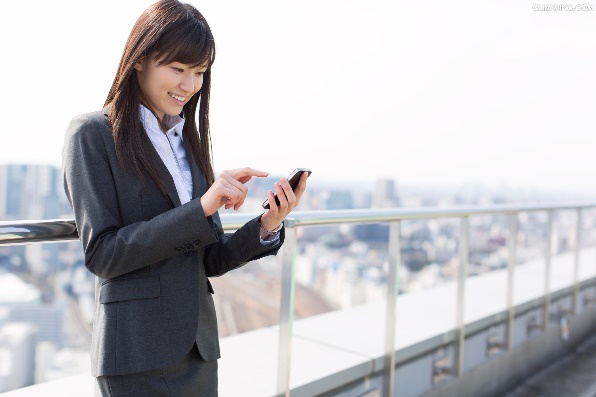 Zhang gui de
Lorem ipsum dolor sit amet, consectetuer adipiscing elit. Aenean commodo ligula eget dolor. Aenean massa. Cum sociis natoque penatibus et magnis dis parturient montes, nascetur ridiculus mus.
Lorem ipsum dolor sit amet, consectetuer adipiscing elit. Aenean commodo ligula eget dolor. Aenean massa. Cum sociis natoque penatibus et magnis dis parturient montes, nascetur ridiculus mus.
MOMODA IDEA
LEAVES THE REST
BEHIND
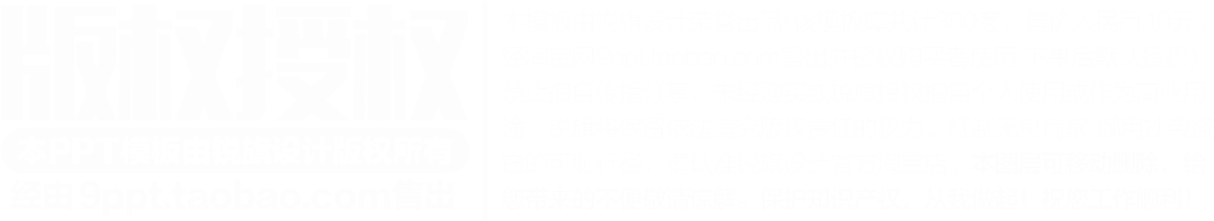 [Speaker Notes: 版权声明：300套精品模板商业授权，请联系【锐旗设计】:https://9ppt.taobao.com，专业PPT老师为你解决所有PPT问题！]
MOMODA POWER TEMPLATE
ASIA
Address goes here
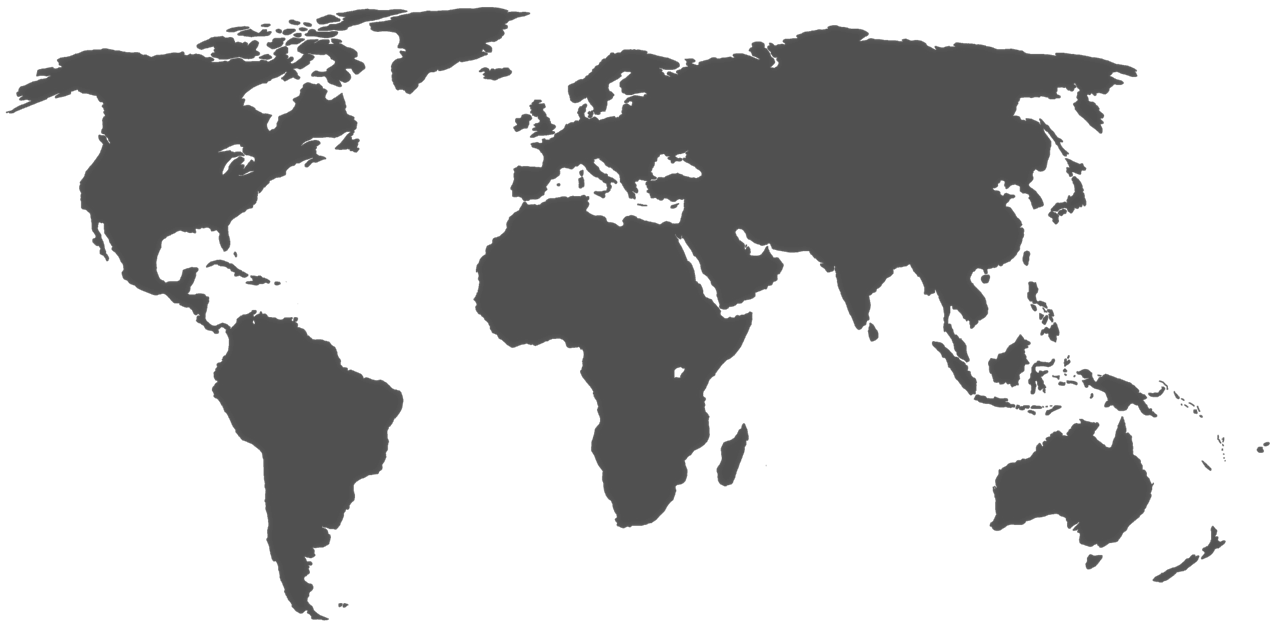 AUSTRALIA
Address goes here
EUROPE
Address goes here
USA
Address goes here
MOMODA POWER TEMPLATE
2014 – Fourth step
Lorem ipsum dolor sit amet, consectetur adipiscing elit. Ut id mauris risus, sit amet consectetur ipsum.
2010 – Third step
91%
Lorem ipsum dolor sit amet, consectetur adipiscing elit. Ut id mauris risus, sit amet consectetur ipsum.
80%
51%
2008 - Second step
Lorem ipsum dolor sit amet, consectetur adipiscing elit. Ut id mauris risus, sit amet consectetur ipsum.
28%
2004 - First step
Lorem ipsum dolor sit amet, consectetur adipiscing elit. Ut id mauris risus, sit amet consectetur ipsum.
MOMODA POWER TEMPLATE
The best results:
Lorem ipsum dolor sit amet, consectetur adipiscing elit. Ut id mauris risus, sit amet consectetur ipsum. Aenean dolor urna, scelerisque at malesuada id, ullamcorper id nisi. Praesent imperdiet venenatis justo, eu dictum mauris faucibus sed.
Lorem ipsum dolor sit amet, consectetur adipiscing elit. Ut id mauris risus, sit amet consectetur ipsum. Aenean dolor urna, scelerisque at malesuada id, ullamcorper id nisi. Praesent imperdiet venenatis justo, eu dictum mauris faucibus sed.
MOMODA POWER TEMPLATE
Product 1
Lorem ipsum dolor sit amet, consectetur adipiscing elit. Ut id mauris risus, sit amet consectetur ipsum.
78%
Product 2
Lorem ipsum dolor sit amet, consectetur adipiscing elit. Ut id mauris risus, sit amet consectetur ipsum.
58%
Product 3
Lorem ipsum dolor sit amet, consectetur adipiscing elit. Ut id mauris risus, sit amet consectetur ipsum.
98%
Product 4
Lorem ipsum dolor sit amet, consectetur adipiscing elit. Ut id mauris risus, sit amet consectetur ipsum.
68%
MOMODA POWER TEMPLATE
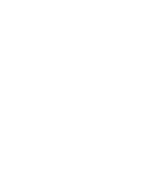 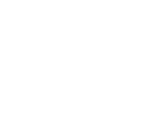 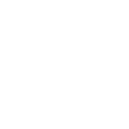 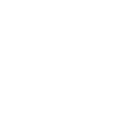 Client
Like
Clients
Money
Lorem ipsum dolor sit amet, consectetur adipiscing elit. Ut id mauris risus, sit amet consectetur ipsum.
Lorem ipsum dolor sit amet, consectetur adipiscing elit. Ut id mauris risus, sit amet consectetur ipsum.
Lorem ipsum dolor sit amet, consectetur adipiscing elit. Ut id mauris risus, sit amet consectetur ipsum.
Lorem ipsum dolor sit amet, consectetur adipiscing elit. Ut id mauris risus, sit amet consectetur ipsum.
MOMODA POWER TEMPLATE
Lorem ipsum dolor sit amet, consectetur adipiscing elit. Proin a erat ut nibh aliquam anim entum et sed quam. Quisque
mollis augue nec enim Lorem ipsum lorem ipsum consectetur adipiscing el lorem ipsum dolor sit amet elit.
2013 Revenue projections
$6M GROSS
Lorem ipsum dolor sit amet, nibh et
consectetur lorem ipsum dolor sit
amet, nibh et consectetur

Lorem ipsum dolor sit amet, nibh et
consectetur lorem ipsum dolor sit
amet, nibh et consectetur Lorem
THANK YOU
MOMODASUCAI
DESIGN
[Speaker Notes: 版权声明：300套精品模板商业授权，请联系【锐旗设计】:https://9ppt.taobao.com，专业PPT老师为你解决所有PPT问题！]
[Speaker Notes: 版权声明：300套精品模板商业授权，请联系【锐旗设计】:https://9ppt.taobao.com，专业PPT老师为你解决所有PPT问题！]
[Speaker Notes: 版权声明：300套精品模板商业授权，请联系【锐旗设计】:https://9ppt.taobao.com，专业PPT老师为你解决所有PPT问题！]